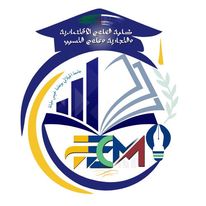 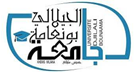 مقياس مالية عمومية